Linux のインストール   -パーティション管理とマルチブート-
理学院 宇宙理学専攻
惑星物理学研究室　修士  2 年
馬場 健聡
本日の講義では…
一台のパソコンで複数の OS を使える
ようにすることを学ぶ
今回は情報実験機で Linux と Windows を
使えるようにする
目次
マルチブートとは
パーティションとは
ファイルシステム
OS 起動の仕組み
Debian　GNU/Linux
マルチブートとは
二つ以上の OS を使う方法
別の OS がインストールされたハードディスクを追加
ハードディスクを領域分割して使う
仮想環境ソフトウェアを使う
Vmware Player
Virtual Box
colinux
Cygwin
1, 2 のような方法で二つ以上の OS を使うことをマルチブートという.
[Speaker Notes: 箇条書きの書き方]
マルチブート
一台のパソコンで二つ以上の OS を使う



特に OS を二つ使う時にデュアルブートという
今回は情報実験機にて Windows (先週インストールした)　と Linux(今日インストールする) を使うのでデュアルブート
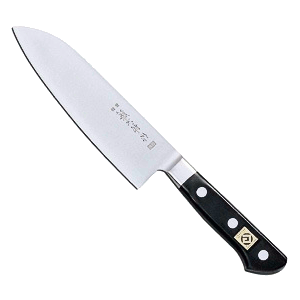 Windows
Linux
ハードディスク
マルチブートするためには
第一段階 : パーティション操作
 OS をインストールするパーティションの作成
第二段階 : ファイルシステムの作成
 それぞれの OS にあったパーティションの作成 
　　(パーティションのフォーマット)
第三段階 : OS のインストール, そして起動
マルチブートするためには
第一段階
「パーティション操作」
パーティション(partition)とは
１つのハードディスクを幾つかに分けた領域（区画）
パーティションを分ける利点
１つのハードディスクに異なるファイルシステム (後述) を導入できる
複数の OS をインストールできる
ディスクの障害をパーティション内に留められる
復旧もパーティション単位でできる
MBR
1
２
３
４
ハードディスク・ドライブ
[Speaker Notes: スワップパーティションを作成できる
どうすべきか？？]
基本パーティション(primary  partition)
基本パーティション
一つのドライブ当たり最大で４つまで
４つ以上使いたい場合は拡張パーティションを使う
MBR
1
２
３
４
ハードディスク・ドライブ
[Speaker Notes: Basic partition
PC/AT 互換機の名残]
拡張パーティション(extended partition)
拡張パーティション
一つのパーティションを更に細かく分割可能
MBR
1
２
論理パーティション　１
論理パーティション　２
３
…
論理パーティション　ｎ
４
ハードディスク・ドライブ
論理パーティション(logical partition)
論理パーティション
拡張パーティション内に作成されたパーティション
MBR
1
２
論理パーティション　１
論理パーティション　２
３
…
論理パーティション　ｎ
４
ハードディスク・ドライブ
[Speaker Notes: 論理パーティションはいくつまで]
パーティションの種類
用途別のパーティションの呼び名
スワップパーティション 
ハードディスクをメモリとして使う（仮想メモリ）ために使用されるパーティション

ルートパーティション
ルートディレクトリを収めたパーティション
特に OS を起動できる状態のパーティションを
アクティブな状態であるという
パーティションの操作
パーティションの作成と削除, サイズと種類の変更などのこと
パーティションを作成することを「パーティションを切る」 という
パーティションを操作するには専用のソフトウェアが必要　
  例； Partition Wizard, cfdisk, PowerX , Partition Manager
        GNU  Parted
一般にパーティションを変更すると変更前のデータは扱えなくなるので注意が必要！！
[Speaker Notes: インストール時にはどのソフトでパーティション操作？？
インストールディスクに入っているコマンド調査]
マルチブートするためには
第一段階 : パーティション操作
 OS を入れるパーティションの作成
第二段階 : ファイルシステムの作成
 それぞれの OS にあったパーティションの作成 
　　(パーティションのフォーマット)
第三段階 : OS のインストール, そして起動
マルチブートするためには
第二段階
ファイルシステムの作成
ファイルシステムとは
ハードディスク上のデータをどのように記録・管理するかを定めたもの
OS, 記憶媒体によって扱えるファイルシステムの種類が異なる
ファイルシステムを作成することをフォーマットという
[Speaker Notes: 要調査]
ファイルシステムの種類
主なファイルシステム




パーティションやファイルの最大容量、ファイル名の最大文字数などが異なる
FAT16, FAT32, NTFS	:Windows 
   HFS, HFS+			: Macintosh
   Ext3,Ext2, Ext4		: Linux
Unix 系 OS には他にも UFS, JFS, XFS, ReiseFS, Btrfs...がある
   CDFS ISO9660		 : CD-ROM  
   UDF2.5			 : DVD, Blu-Ray
例； パーティションの最大容量
　　　Ext3 : 16TB,  FAT16 : 4GB,  NTFS : 2TB
マルチブートするためには
第一段階 : パーティション操作
 OS を入れるパーティションの作成
第二段階 : ファイルシステムの作成
 それぞれの OS にあったパーティションの作成 
　　(パーティションのフォーマット)
第三段階 : OS のインストール 
                    そして起動
マルチブートするためには
第三段階
OS のインストール
そして起動
OS の起動の仕組み
CPUがBIOSを読み込む
BIOSがハードウェアの初期設定を行うよう命令
BIOSがハードディスクの先頭にあるブートローダを読みに行くよう命令
CPUはブートローダからハードディスク中のOSの位置を教わる
CPUはカーネルローダにOSのカーネルをメインメモリに転送するよう命令
CPUがメインメモリ上のOSにアクセスして起動
電源投入
1
BIOS
ここからが
今日のお話
CPU
2, 3
6
メインメモリ
5
4
ハードディスク
5
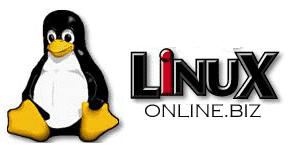 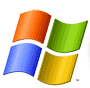 パーティション1
パーティション2
ブート
ローダ
カーネル
ローダ
MBR(Master Boot Record)
ハードディスクの先頭に置かれている領域
コンピュータ起動時にBIOSによって最初に読み込まれる
このへん
Cylinder 0
Head 0
Sector 1
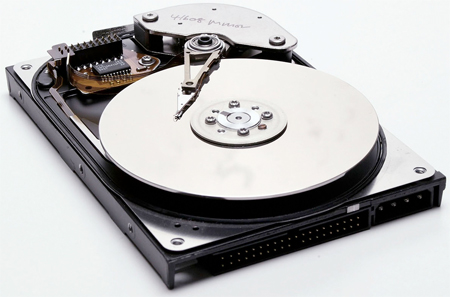 MBR の中身
パーティションテーブル
パーティションの情報を記録したもの
4 パーティション分の情報が書き込める
ブートローダ
どの OS を使うか選択
選択された OSが入っているパーティションの先頭にある OS（カーネル）ローダを読み込み、メモリへ転送する
今回は GRUB というブートローダをインストール
[Speaker Notes: パーティションの情報の具体的な内容]
Debian　GNU/Linux
Inex 第 4 回 最低限 UNIX (Linux) 3 参照
Debian　GNU/Linux
Linux ディストリビューションの一つ
ディストリビューション
Linuxカーネルとその上で動作するソフトウェアのパッケージ
例: Fedora, Vine Linux, MK Linux , etc.

今回は Ver. 5.0 (lenny) をインストールする
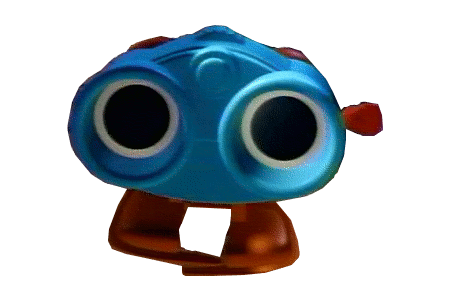 引用 : Lenny の絵 
http://digitizor.com/2009/02/15/debian-gnulinux-5-lenny/
Debian GNU/Linux の特徴
ソフトウェアの入手・書き換え・再配布が自由 (フリーである)
オープンソース
ソースコードが公開されている
ボランティアベースで作っている
多言語に対応
パッケージ管理システムが強力
セキュリティサポートが強力
今日の作業
Debian GNU/Linux のインストール

このあとすぐ！
参考
武藤健志 著「Debian GNU/Linux 徹底入門」第3版翔泳社２００５年

参考にすべきサイト
IT用語辞典　– e-Words – http://e-words.jp 
Debian ユニバーサルオペレーティングシステムhttp://www.debian.org/
Debian JP Project http://www.debian.or.jp/